22 December 2023
The fundamental Theorem of Calculus
LO: To evaluate definite integrals analytically and using the GDC.
Fundamental theorem of calculus
Isaac Newton and Gottfried Leibniz independently came to realize that differential calculus and the definite integral are linked together.
This link is called the Fundamental theorem of calculus.
The beauty of this theorem is that it enables us to evaluate complicated summations.
The product (Dy)(Dx), the area of a rectangle, gives us an approximation for the area under a curve.
Fundamental theorem of calculus
This fact is established in the following theorem.
Fundamental theorem of calculus
If f  is a continuous function on the interval a  x  b and F is an antiderivative of f on a  x  b, then
= F(b) – F(a)
Properties of the definite integral
The following properties of the definite integral can all be deduced from the Fundamental theorem of calculus.
= 0
Fundamental theorem of calculus
Use the fundamental theorem of calculus to find the area:
between the x-axis and y = x2 from x = 0 to x = 1
f(x) = x2
has antiderivative
Is the  antiderivative
So the area
x
0
1
= F(1) – F(0)
Fundamental theorem of calculus
Use the fundamental theorem of calculus to find the area:
has antiderivative
Is the  antiderivative
So the area
x
1
9
= F(9) – F(1)
Fundamental theorem of calculus
Evaluate the definite integral
Find the simplest antiderivative of x - 1
Evaluate the antiderivative at x = 1 and x = -2, then find the difference
Fundamental theorem of calculus
Evaluate the definite integral
Evaluate the antiderivative at x = 1 and x = -1, then find the difference
Fundamental theorem of calculus
Evaluate the definite integral
Evaluate the antiderivative at x = 5 and x = 1, then find the difference
Evaluating definite integrals using GDC
Fundamental theorem of calculus
Use a GDC to evaluate the definite integral
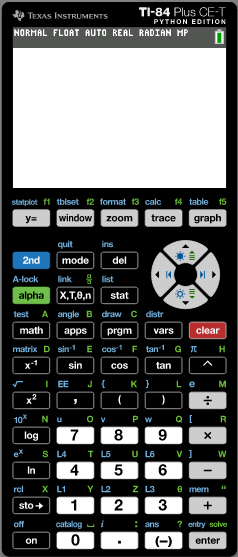 Turn on the GDC
Press the math button
Fundamental theorem of calculus
Use a GDC to evaluate the definite integral
Turn on the GDC
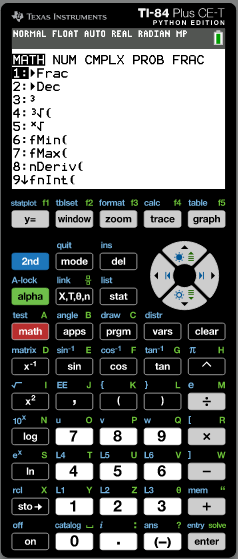 Press the math button
Press 9
Fundamental theorem of calculus
Use a GDC to evaluate the definite integral
Turn on the GDC
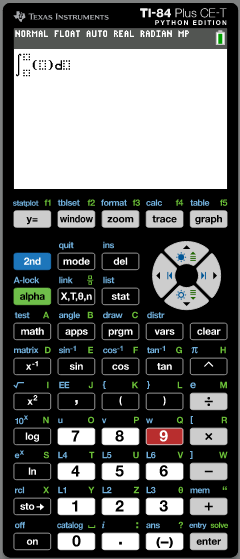 Press the math button
Press 9
Press
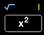 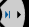 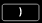 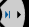 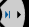 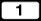 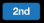 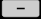 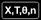 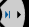 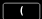 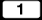 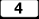 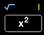 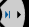 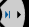 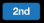 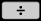 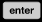 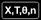 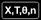 Fundamental theorem of calculus
Use a GDC to evaluate the definite integral
Turn on the GDC
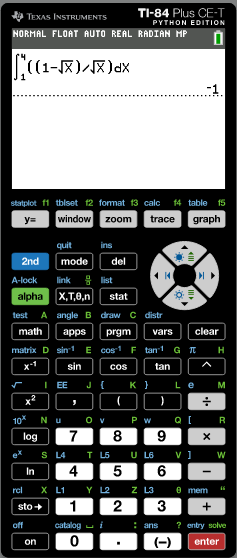 Press the math button
Press 9
Press
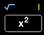 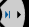 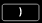 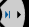 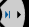 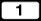 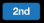 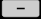 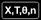 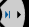 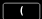 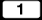 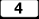 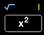 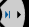 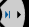 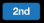 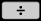 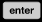 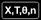 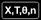 = –1
Thank you for using resources from
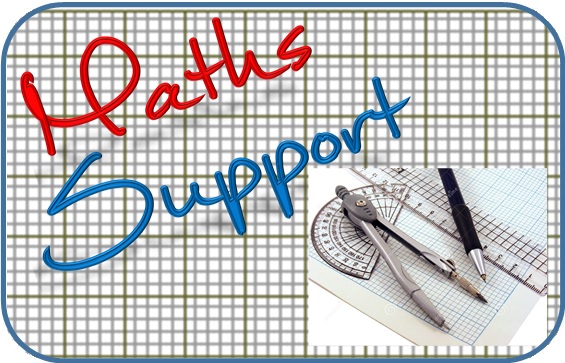 For more resources visit our website
https://www.mathssupport.org
If you have a special request, drop us an email
info@mathssupport.org